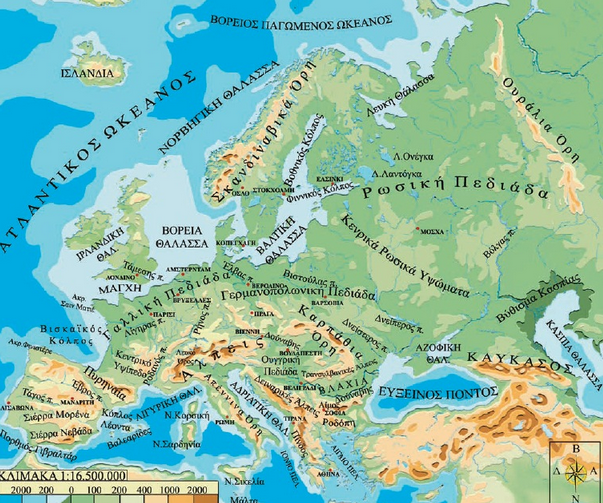 Μαθήματα  12  - 13Οι θάλασσες της Ευρώπης
Β΄ Γυμνασίου
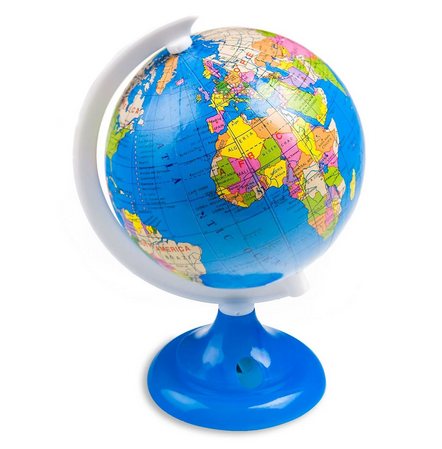 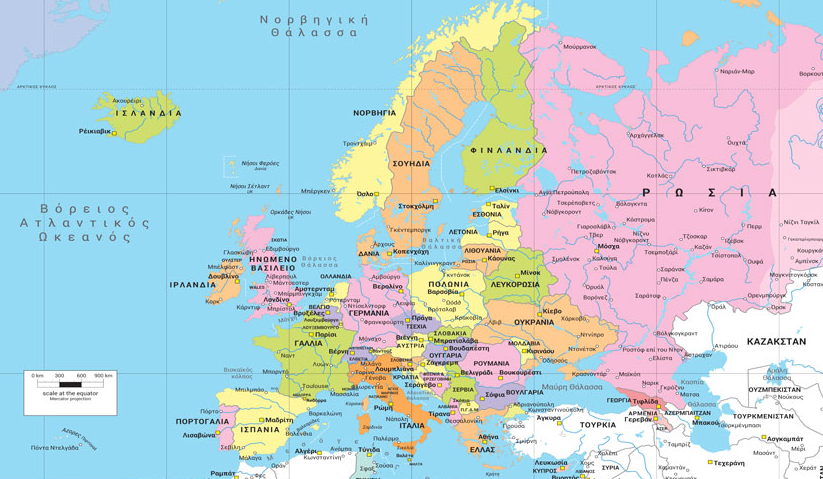 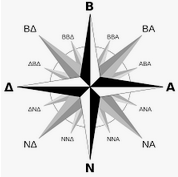 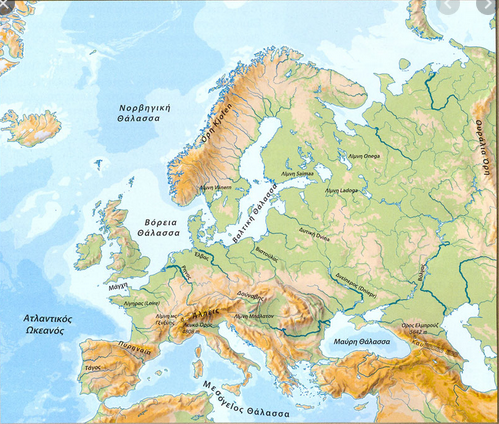 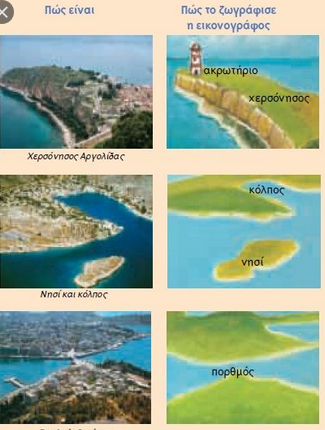 χερσόνησος
κόλπος
πορθμός
Χερσόνησος λέγεται ένα τμήμα ξηράς, μικρής ή μεγάλης, που εισχωρεί μέσα στη θάλασσα με συνέπεια να βρέχεται από την θάλασσα από τρεις πλευρές.

 Συνήθως η χερσόνησος συνδέεται με την ηπειρωτική χώρα με ευρύτατο λαιμό.
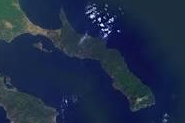 Χερσόνησος
Χερσόνησοι της Ευρώπης
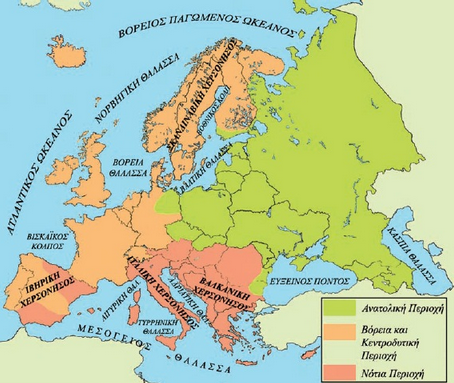 Οριζόντιος διαμελισμός μιας περιοχής είναι οι χερσόνησοι, τα νησιά,  οι κόλποι……
Η Ευρώπη έχει πολλά νησιά, πολλές μικρές και μεγάλες χερσονήσους, άρα έχει έντονο οριζόντιο διαμελισμό.
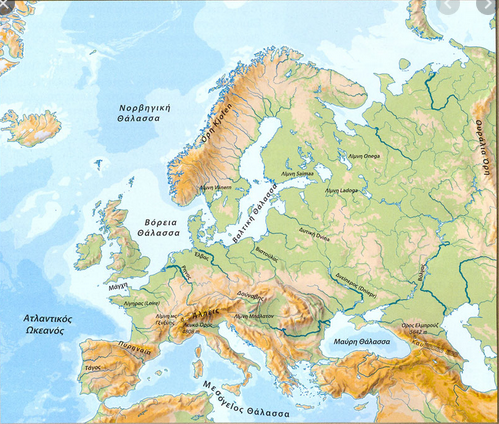 Ε  υ  ρ  ώ  π  η
Όπως φαίνεται στο χάρτη τα περισσότερα κράτη της Ευρώπης βρέχονται από θάλασσα.
 Έτσι οι Ευρωπαίοι ασχοληθήκαν με τα θαλασσινά ταξίδια και το θαλάσσιο εμπόριο.
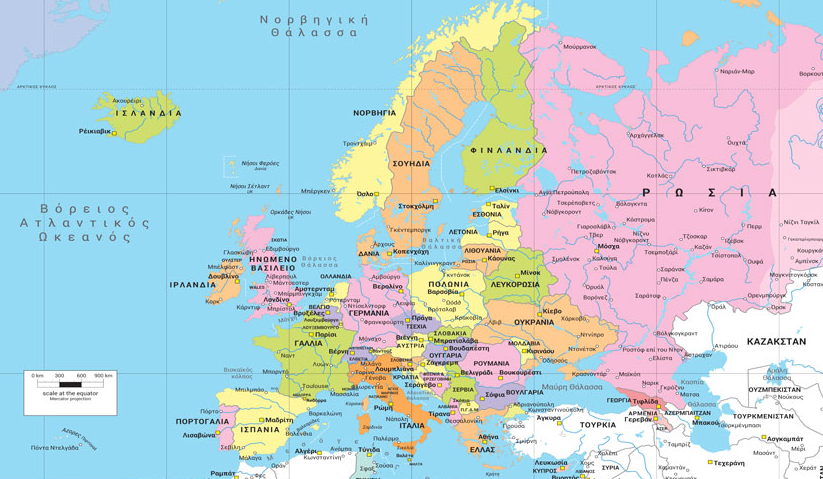 Οι μεγαλύτεροι στόλοι (=πλήθος πλοίων) στην Ευρώπη είναι της Ελλάδας, της Γερμανίας και της Νορβηγίας.
Η μεσόγειος είναι η θάλασσα με τη κόκκινη γραμμή γύρω - γύρω
Ευρωπαϊκές Θάλασσες- Μεσόγειος θάλασσα
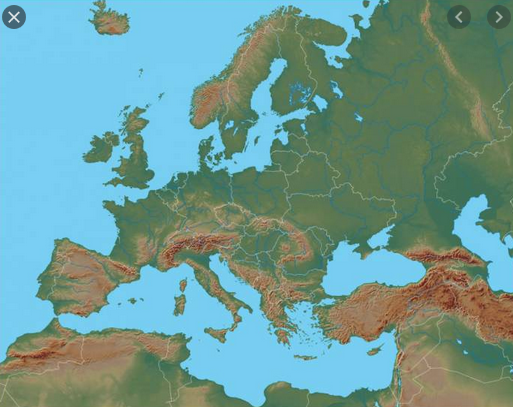 Μεσόγειος θάλασσα
Ευρωπαϊκές Θάλασσες- Μαύρη θάλασσα (ή Εύξεινος πόντος)
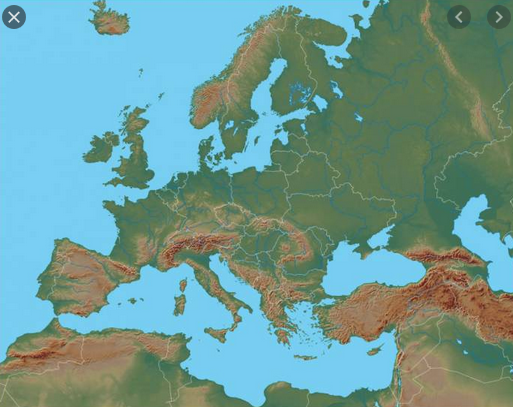 Μαύρη θάλασσα
Ευρωπαϊκές Θάλασσες- Βαλτική θάλασσα
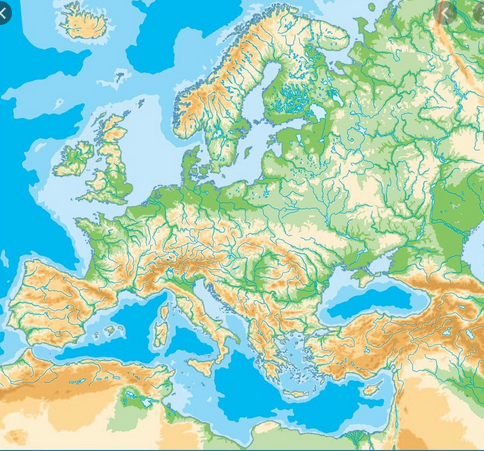 Βαλτική θάλασσα
Ευρωπαϊκές Θάλασσες- Λευκή θάλασσα
Λευκή θάλασσα
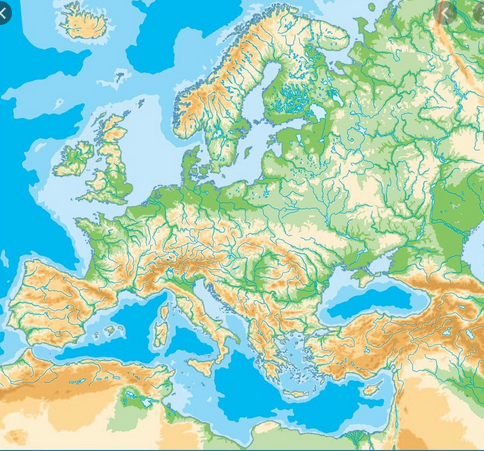 Ευρωπαϊκές Θάλασσες- θάλασσα Μπάρεντς
Θάλασσα Μπάρεντς
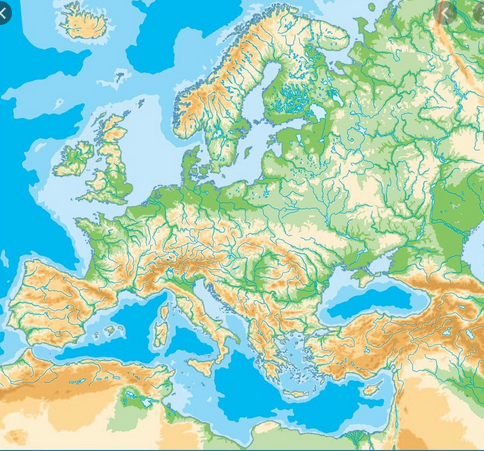 Ευρωπαϊκές Θάλασσες- Βόρεια θάλασσα
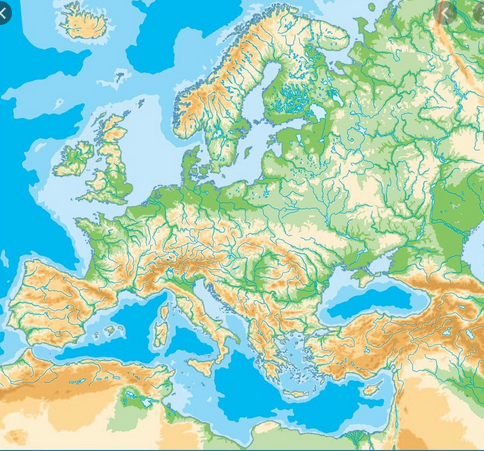 Βόρεια Θάλασσα
Ευρωπαϊκές Θάλασσες- Νορβηγική θάλασσα
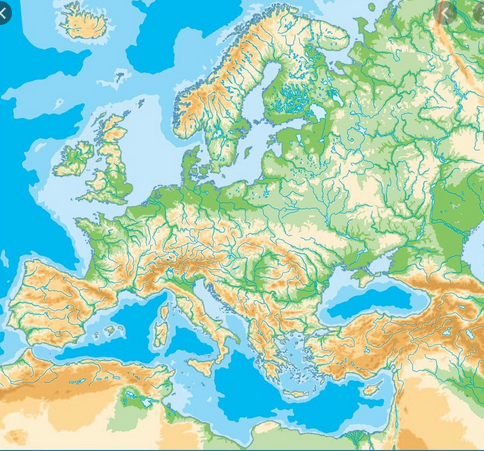 Νορβηγική Θάλασσα
Ευρωπαϊκές Θάλασσες- θάλασσα Μάγχης
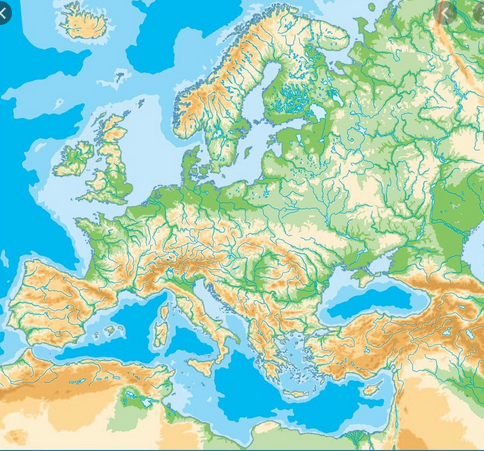 Μάγχη
Ευρωπαϊκές Θάλασσες- Τυρρηνική  θάλασσα (βρίσκεται μέσα στη Μεσόγειο θάλασσα)
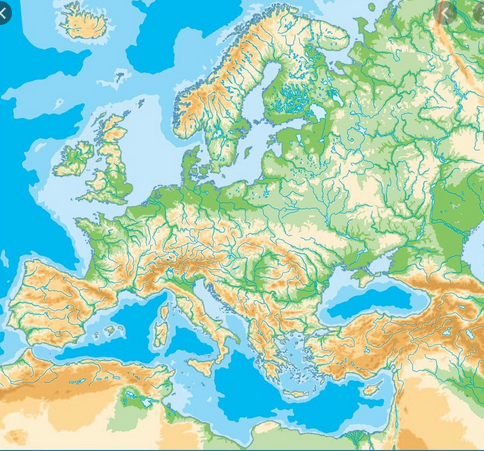 Τυρρηνική
Ευρωπαϊκές Θάλασσες- Λιγυρική θάλασσα (βρίσκεται μέσα στη Μεσόγειο θάλασσα)
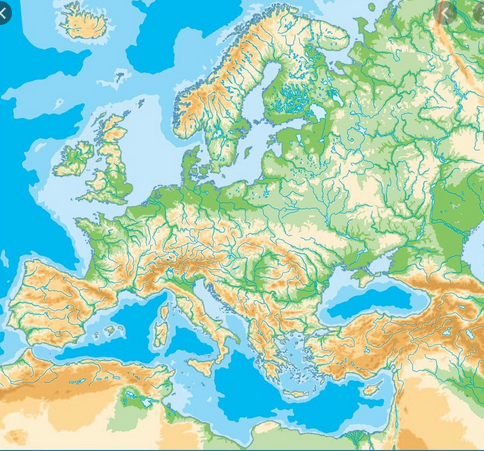 Λιγυρική
Ευρωπαϊκές Θάλασσες- Αδριατική θάλασσα (βρίσκεται μέσα στη Μεσόγειο θάλασσα)
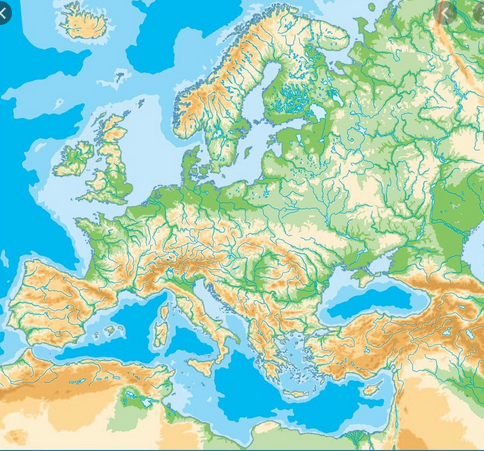 Αδριατική
Ευρωπαϊκές Θάλασσες- Ιόνιο πέλαγος (βρίσκεται μέσα στη Μεσόγειο θάλασσα)
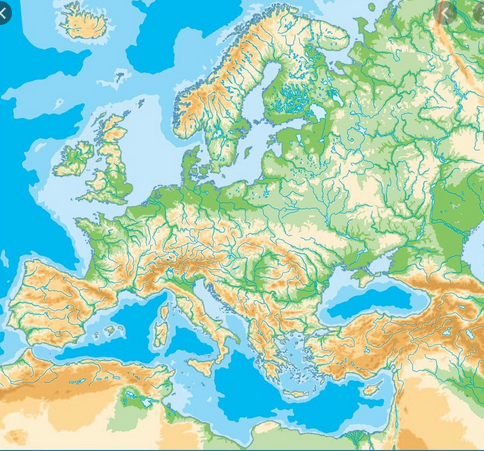 Ιόνιο πέλαγος
Ευρωπαϊκές Θάλασσες- Αιγαίο πέλαγος (βρίσκεται μέσα στη Μεσόγειο θάλασσα)
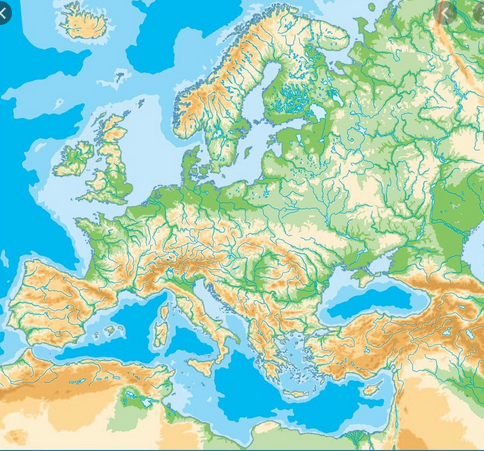 Αιγαίο
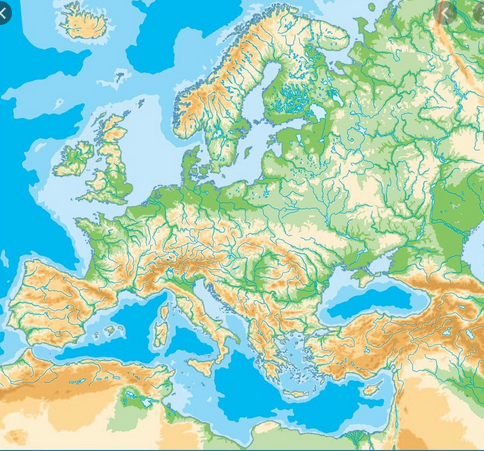 Θάλασσα Μπάρεντς
Νορβηγική θάλασσα
Λευκή θάλασσα
Βαλτική θάλασσα
Βόρεια θάλασσα
Μάγχη
Μαύρη θάλασσα
Αδριατική
Λιγυρική
Τυρρηνική
Μ ε σ ό γ ε ι ο ς  θ ά λ α σ σ α
Αιγαίο
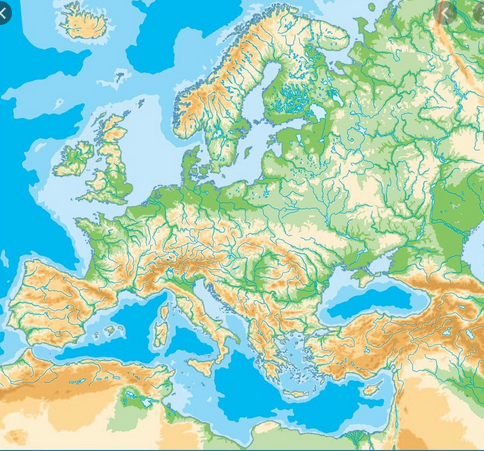 Ευρωπαϊκές Θάλασσες
Θάλασσα Μπάρεντς
Η θάλασσα Μπάρεντς και η Λευκή θάλασσα, το περισσότερο καιρό είναι παγωμένες.
Νορβηγική
Λευκή θάλασσα
Βαλτική θάλασσα
Βόρεια θάλασσα
Μάγχη
Τα περισσότερα κράτη της Ευρώπης έχουν πρόσβαση σε θάλασσα.
Μαύρη θάλασσα
Αδριατική
Μεσόγειος   θάλασσα
Αιγαίο
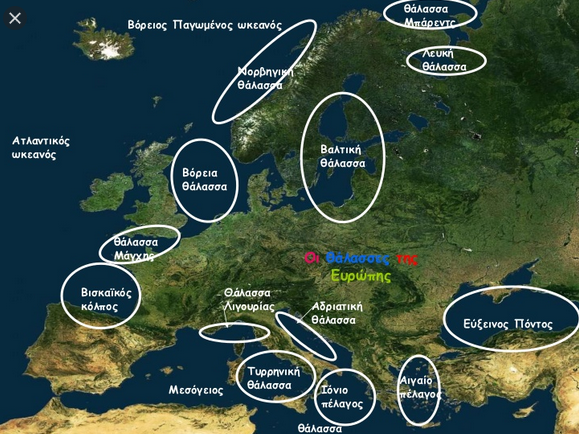 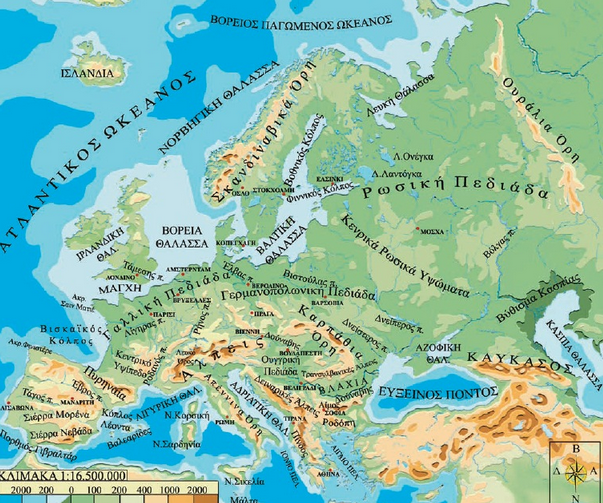 Οι θάλασσες της Ευρώπης χωρίζονται σε δύο κατηγορίες:
Βαθιές θάλασσες, που δημιουργήθηκαν από την κίνηση των λιθοσφαιρικών πλακών. Όπως είναι η Μεσόγειος θάλασσα και η Μαύρη Θάλασσα
Αβαθής θάλασσες, που δημιουργήθηκαν από το λιώσιμο των πάγων. Όπως είναι η Αδριατική, η Βαλτική, η Βόρεια θάλασσα κ.α.
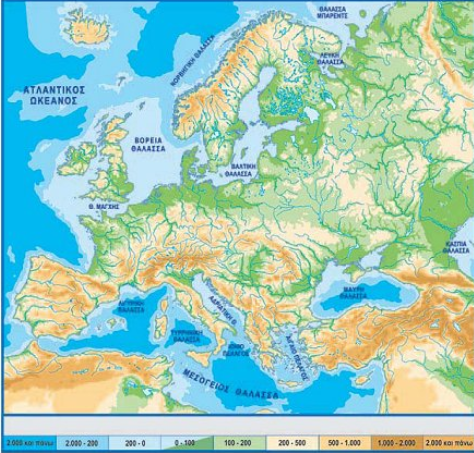 Βαλτική  θάλασσα
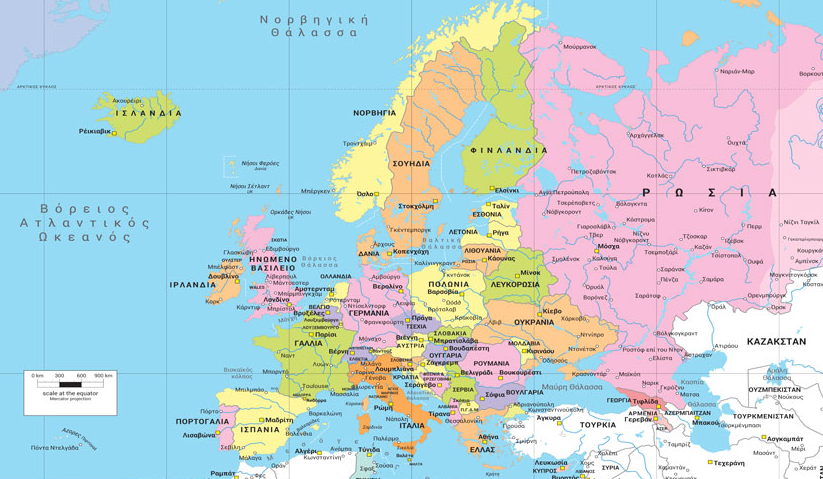 Βαλτική  θάλασσα
Η βαλτική είναι αβαθής (=ρηχή) θάλασσα.  Μέσο βάθος τα 60 μέτρα.
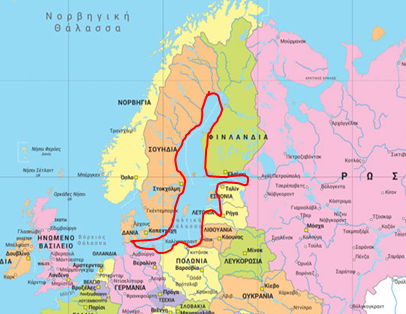 Οι χώρες που βρέχονται από την Βαλτική θάλασσα είναι:
Σουηδία, Φινλανδία, Ρωσία, Γερμανία, Πολωνία, Εσθονία, Λετονία και Λιθουανία.
Βαλτική  θάλασσα
Βαλτική  θάλασσα
Η βαλτική θάλασσα έχει μικρή περιεκτικότητα σε αλάτι. Η βόρεια βαλτική το χειμώνα παγώνει.

Πριν χιλιάδες χρόνια η βαλτική ήταν λίμνη, ενώ δημιουργήθηκε από το λιώσιμο των πάγων.
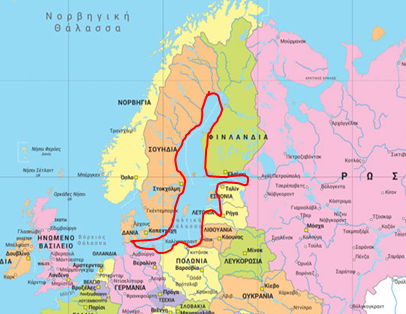 Βαλτική  θάλασσα
Βαλτική  θάλασσα
Στην βαλτική θάλασσα καταλήγουν τα νερά πολλών ποταμών όπως του ποταμού Βιστούλα, Όντερ κ.α.
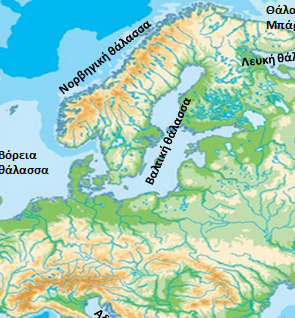 π.  δυτ,. Ντβίνα
π.  Όντερ
π.  βιστούλας
ΑΛΠΕΙΣ
Διώρυγα
Διώρυγα είναι ένα ανθρώπινο τεχνικό έργο μέσα από το οποίο περνάει νερό. Οι διώρυγες μπορεί να συνδέουν :

ποταμό με ποταμό, 

λίμνη με λίμνη 

 ποταμό ή θάλασσα, 

θάλασσα με θάλασσα κλπ
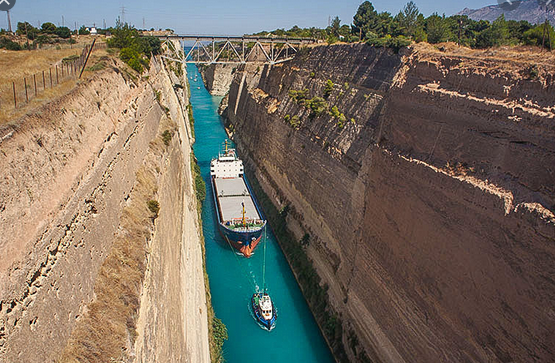 Διώρυγα Κορίνθου
Βαλτική  θάλασσα
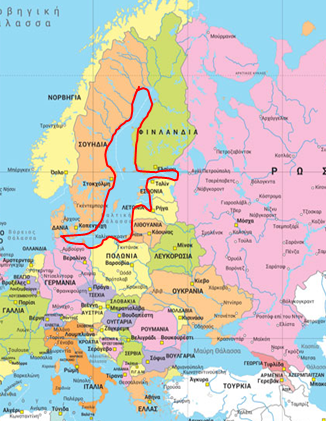 Η Βαλτική θάλασσα επικοινωνεί με την Λευκή θάλασσα, αλλά και την Μαύρη θάλασσα, μέσω πλωτών ποταμών της Ρωσίας, αλλά και διωρύγων που έχουν κατασκευαστεί.
Λευκή  Θ.
Βαλτική Θ.
Μαύρη Θ.
Βόρεια θάλασσα
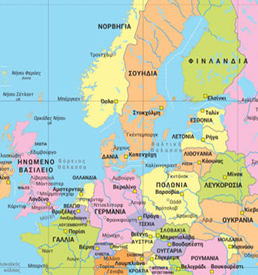 Μαύρη Θ.
Η  Βόρεια Θάλασσα, περιβάλλεται από ισχυρά κράτη όπως:
 Ηνωμένο Βασίλειο (= Αγγλία) 
Γαλλία
Ολλανδία 
Νορβηγία
Δανία
 Γερμανία 
Βέλγιο
 Σουηδία
Βόρεια Θάλασσα
Βόρεια θάλασσα
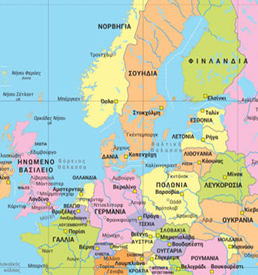 Μαύρη Θ.
Η  Βόρεια Θάλασσα, όπως και η Βαλτική, είναι πλούσιες σε αλιεύματα όπως ρέγκα και μπακαλιάρο.
 
Στη Βόρεια  θάλασσα υπάρχουν κοιτάσματα πετρελαίου και φυσικού αερίου.
Βόρεια Θάλασσα
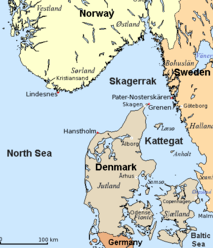 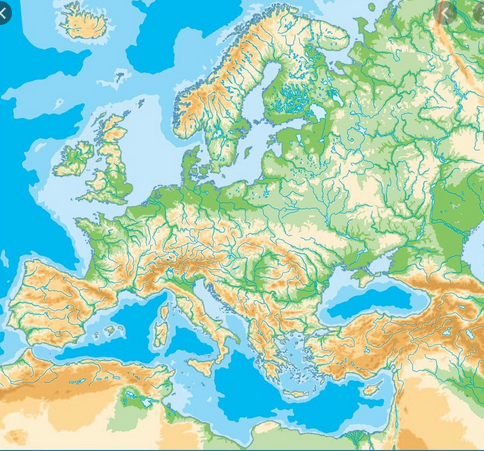 Λευκή θάλασσα
Νορβηγική
Βαλτική θάλασσα
Βόρεια θάλασσα
Μάγχη
Μαύρη θάλασσα
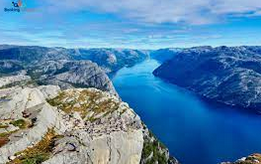 Πορθμός Κάτεγατ
Οι πορθμοί Σκάγερακ και  Κάτεγακ ενώνουν την Βόρεια θάλασσα μα την Βαλτική Θάλασσα
Μεσόγειος   θάλασσα
Αιγαίο
Λιμάνια της Ευρώπης
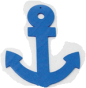 λιμάνια
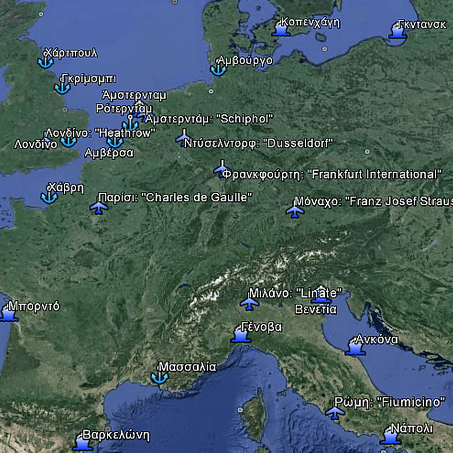 Λιμάνια της Ευρώπης
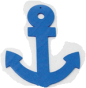 λιμάνια
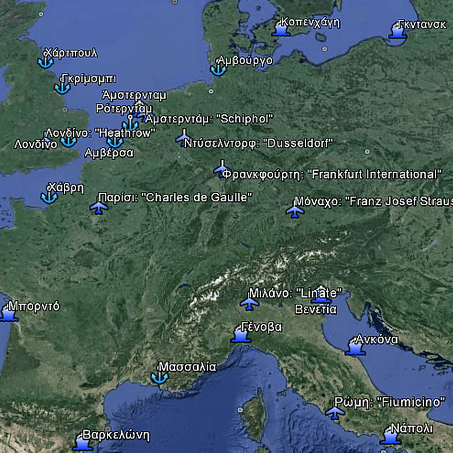 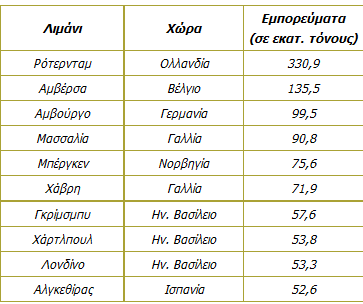 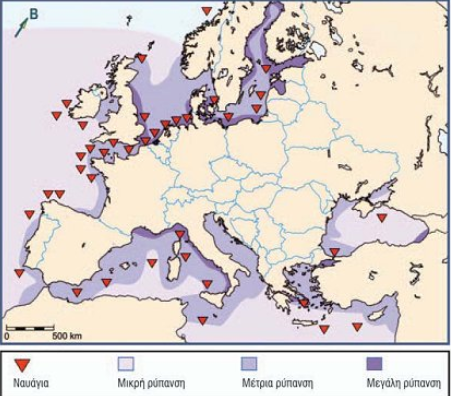 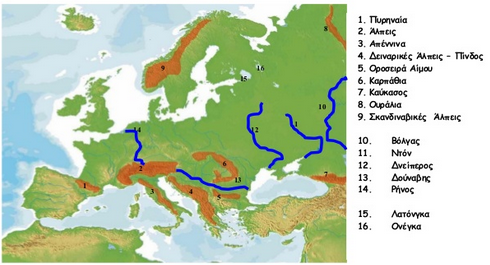